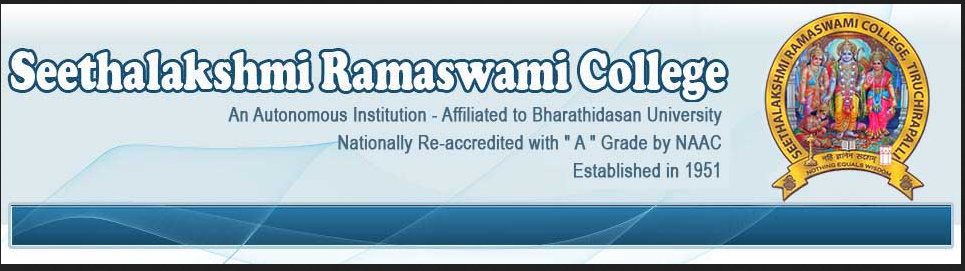 Stem Cells & Their Applications
preSENTED 
BY
Dr. j. gowri
             assistant professor		DEPT OF BIOTECHNOLOGY
1
Stem cells
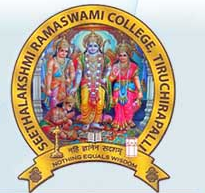 Stem cells are undifferentiated biological cells that can differentiate into specialized cells or can divide to produce more stem cells. 
They are found in multicellular organisms. 
In mammals, there are two broad types of stem cells: embryonic stem cells, which are isolated from the inner cell mass of blastocysts, and adult stem cells, which are found in various tissues. 
In a developing embryo, stem cells can differentiate into all the specialized cells—ectoderm, endoderm and mesoderm.
Stem Cells
                     Presenter : Dr. J. Gowri
2
Features of  Stem Cells
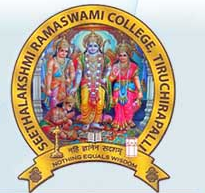 Stem Cells are very unique cells.
Stem Cells have the amazing ability to develop into several distinct cell types in the body. 
Stem Cells can be used as a repair system for the body.
Stem Cells can divide without limit in a living organism in order to replenish various types of cells. 
When a stem cell divides, each new cell has the potential to either remain a stem cell or become another type of cell with a more specialized function (i.e. a muscle cell, a red blood cell, a brain cell, etc.).
Stem Cells
                     Presenter : Dr. J. Gowri
3
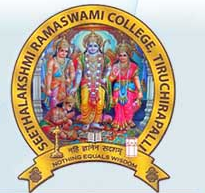 Classification based on origin
stem cells from embryos, 
stem cells from fetus, 
stem cells from the umbilical cord, 
stem cells from the adult.
Stem Cells
                     Presenter : Dr. J. Gowri
4
Properties
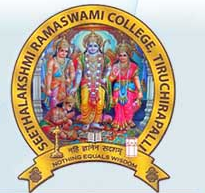 Self-renewal: the ability to go through numerous cycles of cell division while maintaining the undifferentiated state.
Potency: the capacity to differentiate into specialized cell types.
Stem Cells
                     Presenter : Dr. J. Gowri
5
Self renewal
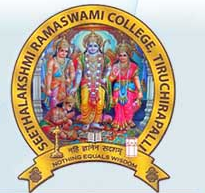 Self-renewal is the process by which stem cells divide to make more stem cells. 
Self-renewal is division with maintenance of the undifferentiated state. 
Each stem cell has the potential to remain as a stem cell or to differentiate to a another type of cell through differentiation.
Stem Cells
                     Presenter : Dr. J. Gowri
6
Potency
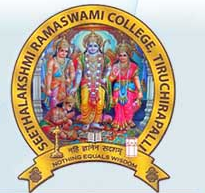 Potency specifies the differentiation potential (the potential to differentiate into different cell types) of the stem cell. 
Potency is classified as:
Totipotent
Pluripotent
Multipotent
Unipotent
Stem Cells
                     Presenter : Dr. J. Gowri
7
Types of potency
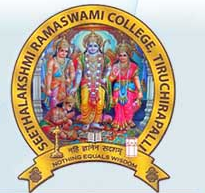 Totipotent stem cells are found only in early embryos. Each cell can form a complete organism (1-3 days- Morulla). 
Pluripotent stem cells exist in the undifferentiated inner cell mass of the blastocyst (5 to 14 days) and can form any of the over 200 different cell types found in the body. Stem cells can form most or all cell types in the adult
Multipotent stem cells are derived from fetal tissue, cord blood, and adult stem cells. These cells are differentiated, but can form a number of other tissues. Stem cells can form multiple types of cells and tissue types.
 Unipotent able to contribute to only one  mature cell type but have the property of self-renewal which distinguishes them from non-stem cells.
Stem Cells
                     Presenter : Dr. J. Gowri
8
Embryonic stem cells
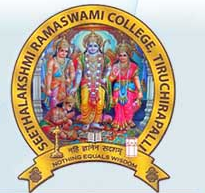 Embryonic stem cells are derived from a four- or five-day-old human embryo that is in the blastocyst phase of development. 
They have the ability to form virtually any type of cell found in the human body. 
ES cells are pluripotent and give rise during development to all derivatives of the three primary germ layers: 
Ectoderm
Endoderm 
Mesoderm. 
They can develop into each of the more than 200 cell types of the adult body .
They do not contribute to the extra-embryonic membranes or the placenta.
Stem Cells
                     Presenter : Dr. J. Gowri
9
Embryonic stem cells
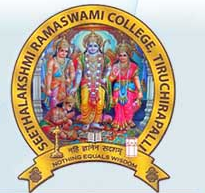 Day 2
2-cell embryo
Day 3-4
Multi-cell embryo
Day 1
Fertilized egg
Day 5-6
Blastocyst
Day 11-14
Tissue Differentiation
Stages of Embryogenesis
[Speaker Notes: The early stages of embryogenesis are the point at which embryonic stem cell lines are derived. The fertilized egg (day 1) undergoes cell division to form a 2-cell embryo, followed by 4-cell, etc. until a ball of cells is formed by the fourth day. The ball becomes hollow, forming the blastocyst. This is the stage at which pluripotent embryonic stem cell lines are generated. Following the blastocyst stage, the tissues of the embryo start to form and the cells become multipotent.]
Sources of embryonic type stem cells
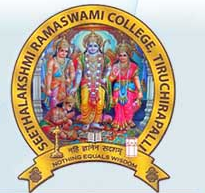 Embryos - Embryonic stem cells are obtained by harvesting living embryos which are generally 5-7 days old. The removal of embryonic stem cells invariably results in the destruction of the embryo.
Fetuses - Another kind of stem cell, called an embryonic germ cell, can be obtained from either miscarriages or aborted fetuses.
Stem Cells
                     Presenter : Dr. J. Gowri
11
Isolation
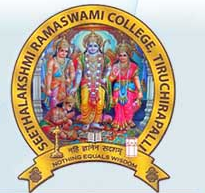 The majority of ESC lines are mouse, not human. 
The basic protocol for generation of ESCs is similar for all species.
ESCs are pluripotent stem cells generated from early-stage embryos. 
Cells are harvested from the blastocyst 4–5 days post-fertilization. 
The outer cell layer of the blastocyst, called the trophoblast, contains a fluid-filled cavity, the blastocoele, and an inner cell mass of 10–20 cells. 
The inner cell mass, which is also called the embryoblast, is removed for culture. 
The cells from the inner mass are placed in culture, and those that are viable are expanded.
Stem Cells
                     Presenter : Dr. J. Gowri
12
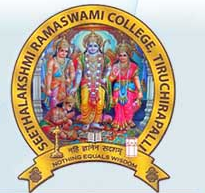 Adult stem cells
Adult stem cells have been found in the brain, bone marrow, blood vessels, skeletal muscle, skin, teeth, heart, gut, liver, and other organs and tissues. 
Adult stem cells can be isolated from the body in different ways, depending on the tissue. Blood stem cells, for example, can be taken from a donor’s bone marrow, from blood in the umbilical cord when a baby is born, or from a person’s circulating blood. 
Mesenchymal stem cells, which can make bone, cartilage, fat, fibrous connective tissue. 
Neural stem cells (which form the brain’s three major cell types) have been isolated from the brain and spinal cord.
Stem Cells
                     Presenter : Dr. J. Gowri
13
Isolation
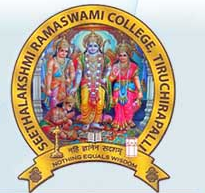 From the body
From amniotic fluid
From other adult stem cells
Stem Cells
                     Presenter : Dr. J. Gowri
14
Culturing of Stem cells
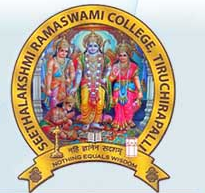 The culture conditions and types of media used for stem cell culture depend on the type of stem cell. 
There are a wide range of protocols and products available for both maintaining stem cells in an undifferentiated state and for differentiating them into different lineages and cell types
Stem Cells
                     Presenter : Dr. J. Gowri
15
Feeder cell layers
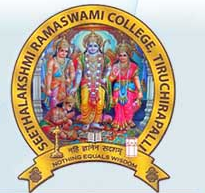 All the  ESC cultures are maintained on feeder cell layers. 
Inactivated mouse embryonic fibroblasts (MEFs) were used as feeder layers that provide factors and a substrate that allow ESCs to grow and divide. 
There are several problems associated with MEFs, including the potential for the introduction of mouse-derived infectious agents, undesirable protein transfer
Stem Cells
                     Presenter : Dr. J. Gowri
16
Methodology
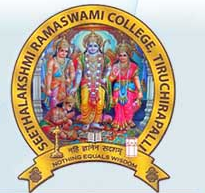 MEFs can either be purchased or freshly generated in the lab. 
Fibroblasts from ~14–15-day-old fetal mice are cultured and expanded for 3–4 days. 
To be used as a feeder layer, MEFs must be mitotically inactivated, either by irradiation with UV light or incubation with mitomycin C.
Stocks of MEF cells can be frozen either before or after inactivation
Stem Cells
                     Presenter : Dr. J. Gowri
17
How Does Cell Therapy Work?
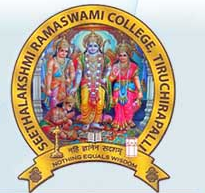 Stem cells can be used to generate healthy and functioning specialized cells, which can then replace diseased or dysfunctional cells. It is similar to the process of organ transplantation only the treatment consists of transplanting cells instead of organs.
More than 80 disease can be cured using stem cell therapy-
Alzheimer’s disease 
Parkinson’s disease 
Spinal cord injury
Heart disease
Severe burns
Diabetes
Stem Cells
                     Presenter : Dr. J. Gowri
18
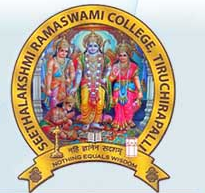 THANK YOU
19